Face Jug (EH4)
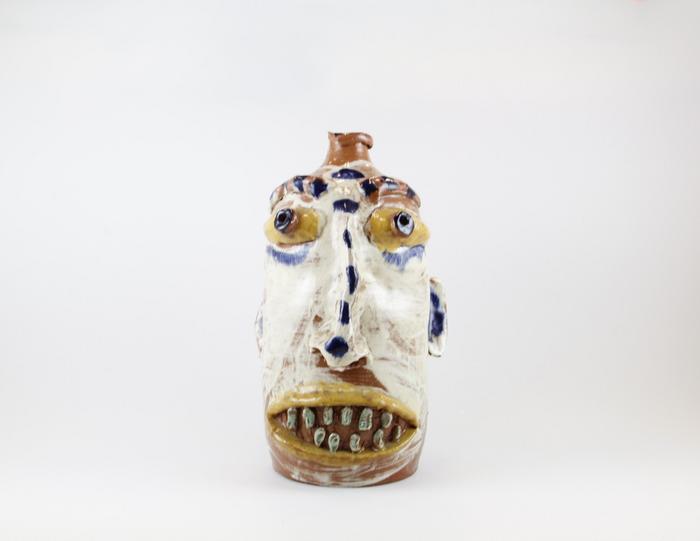